Federated Incident Response
Jim Basneyjbasney@illinois.edu
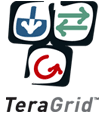 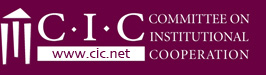 [Speaker Notes: Presented during InCommon CAMP (June 22, 2010).]
Motivation
Federated identity used for activities of consequence
Access to NSF cyberinfrastructure (TeraGrid, …)
Access to wireless networks (eduroam, …)
Access to federal grant management (NSF, NIH, …)
Access to commercial services (Dreamspark, …)
…
Effective security incident response in federated identity environments requires cross-organizational cooperation
Prepare now – stay ahead of the curve
Federated Incident Response
CIC IDM WG TeraGrid Pilot
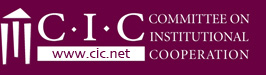 Committee on Institutional Cooperation (www.cic.net)
Consortium of Big Ten universities plus U Chicago
U Nebraska joining July 2011
CIC Identity Management Working Group
http://www.cic.net/Home/Projects/Technology/IdMgmt/Introduction.aspx
TeraGrid Pilot sub-group
Co-chairs: Von Welch, Keith Wessel (Illinois)
Active participants: Jim Basney (Illinois), Michael Grady (Illinois), Matt Kolb (Michigan State), Rob Stanfield (Purdue)
Drafting a Federated IDM Security Incident Response Policy
cic-it-idmgmt-teragrid@cic.net
Federated Incident Response
Federated Incident Response Policy
Draft documents at http://www.cic.net/Home/Reports.aspx
Does not supplant existing local policies, but augments them
Defines responsibilities and roles of identity providers, service providers, federation operators, and users
Service providers have ultimate authority to protect and control access to their services
Federated Incident Response
Security Incident Defined
An act of violating an explicit or implied security policy
Examples
Password theft
Computer compromise
Data privacy breach
…
Federated Incident Response
Federated Incident Response Philosophy
“Do for others as you would do for yourself.”
Treat a federated security incident like you would treat an internal security incident
Promptly acknowledge incident reports
Investigate incidents
Notify affected parties when incidents are resolved
Notify affected parties and share relevant information
Service Providers
Identity Providers
Federation Operators
Maintain the confidentiality of incident information
Keep audit logs to facilitate incident investigation
Federated Incident Response
Federated Incident Response Example
University Identity Provider + TeraGrid Service Provider
TeraGrid discovers account misuse caused by compromise of federated identity
Response process
TeraGrid disables user accounts at TeraGrid sites
TeraGrid contacts University
University investigates, contacts user, resets user password, etc.
University notifies TeraGrid when incident is resolved
TeraGrid re-enables user accounts at TeraGrid sites
Federated identity introduces need for coordination with home organization, rather than (just) direct interaction between TeraGrid security and TeraGrid users
Federated Incident Response
Proposed InCommon Operational Changes
Add security incident response contact information to
Participant Operational Practices (POP) documents
InCommon metadata
Security contact information can include
URL for incident response practices/policies and public keys
Email address
Telephone number
Federated Incident Response
For more information
cic-it-idmgmt-teragrid@cic.net

http://www.cic.net/Home/Projects/Technology/IdMgmt/Introduction.aspx

http://www.cic.net/Home/Reports.aspx
Federated Incident Response